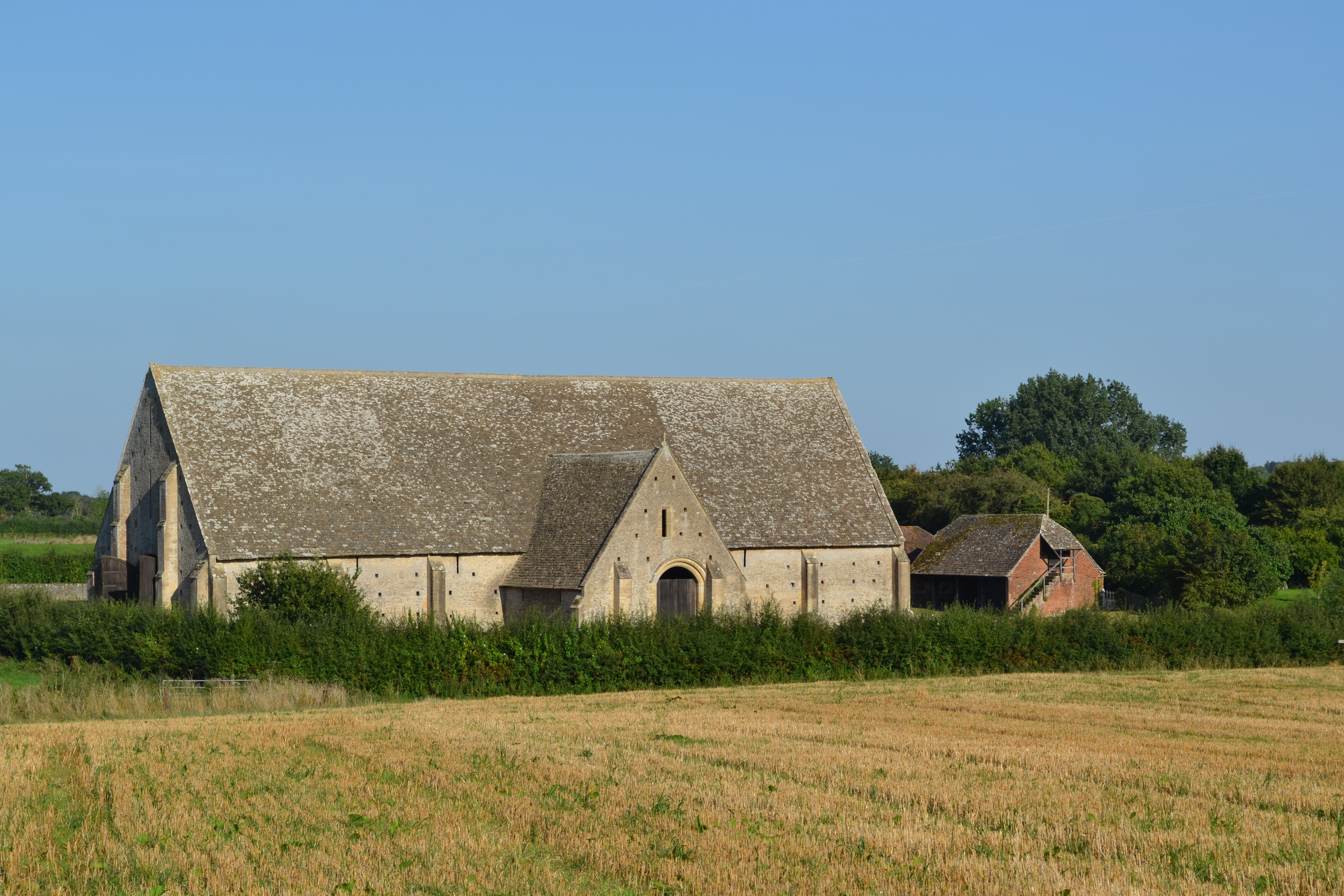 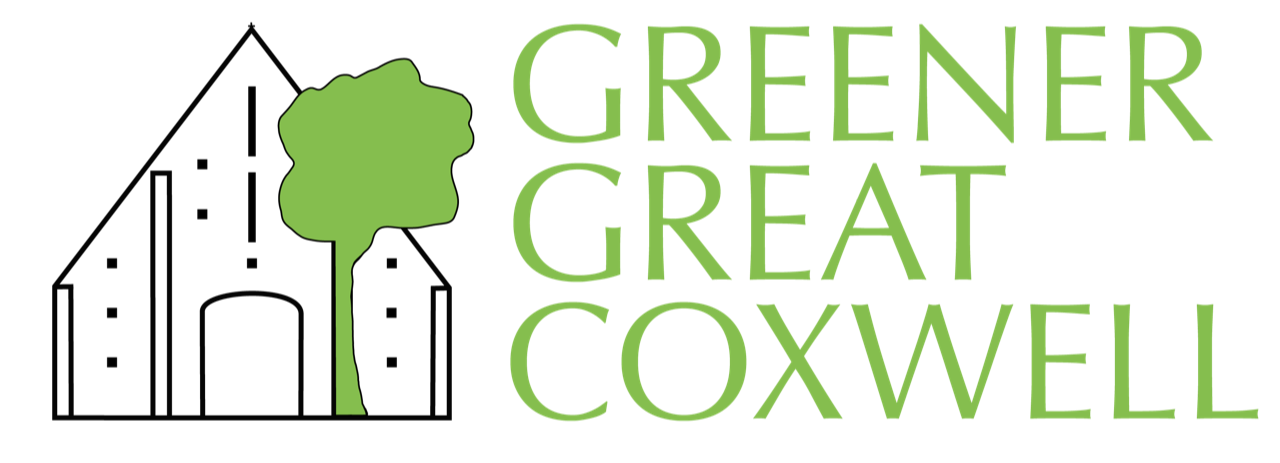 Great Coxwell 
Community Energy Project
- Community owned, sustainable and secure energy project that would provide heating and hot water to the whole village.
- The system would replace existing boilers, help with fuel poverty, reduce carbon emissions and provide a revenue stream for community action.
Ken Hirons   November 2023
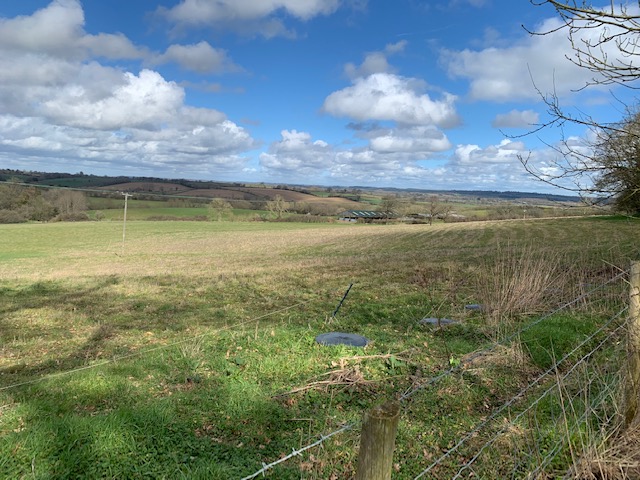 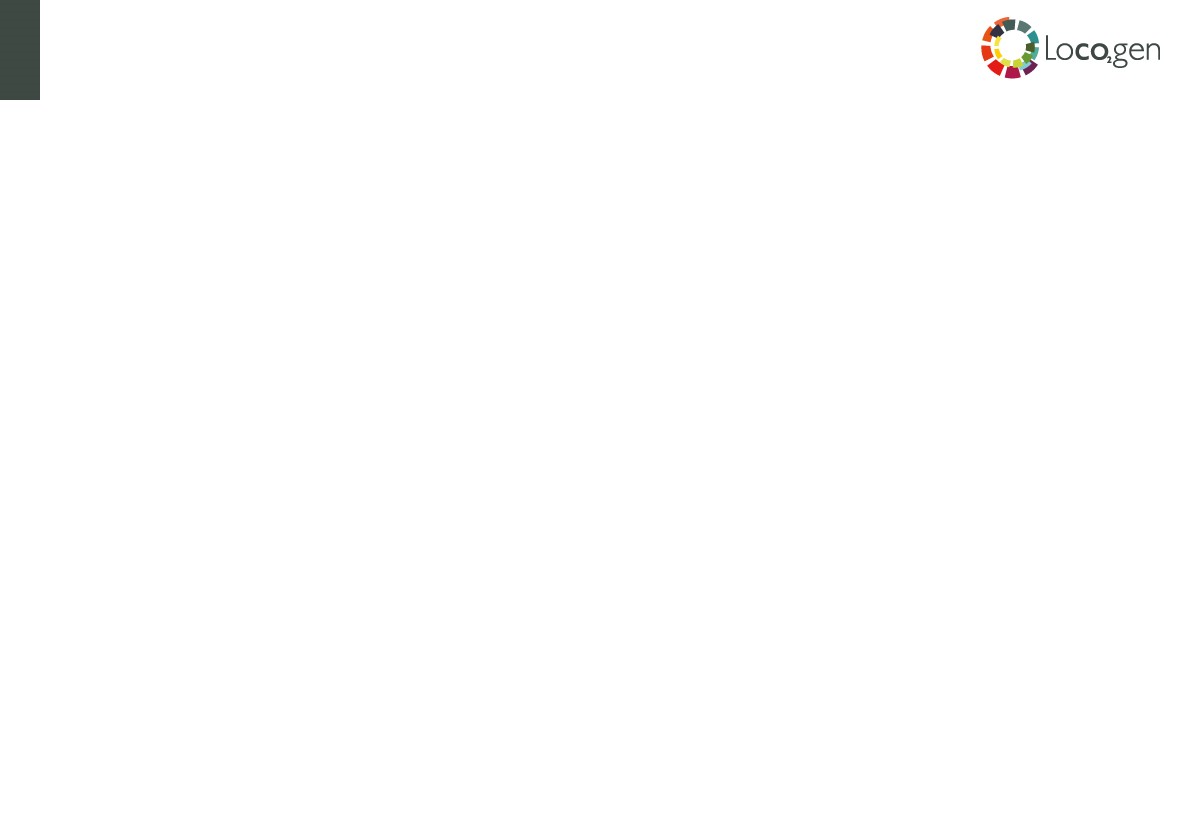 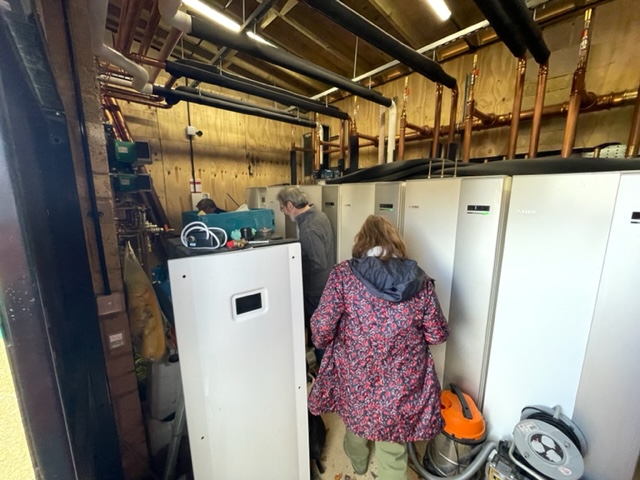 Inspirations
Background
RCEF
Feasibility Project
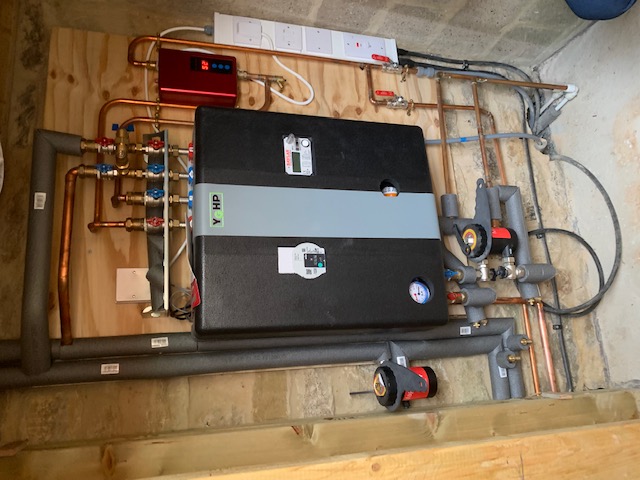 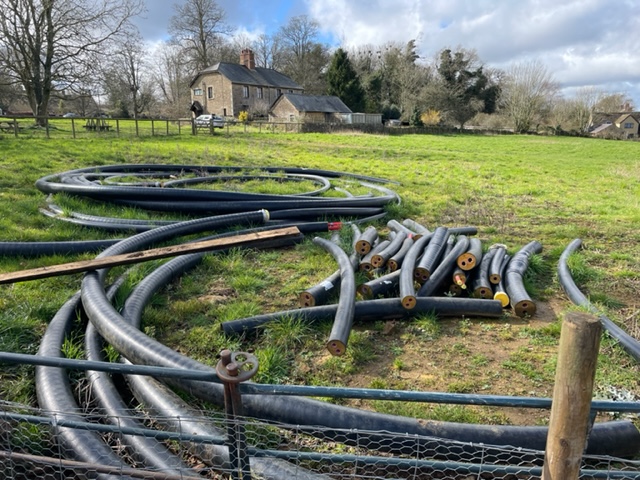 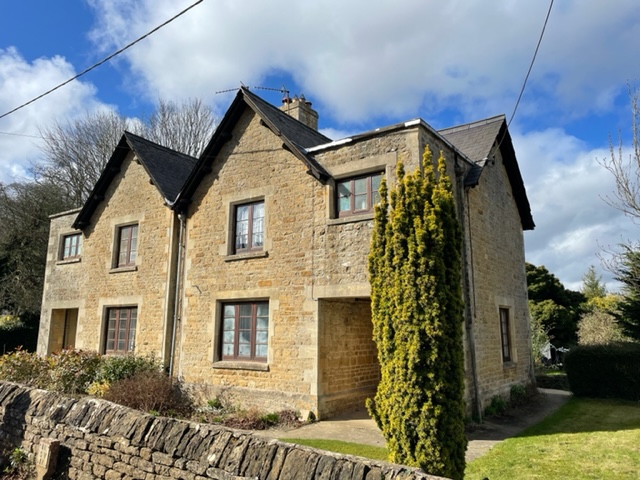 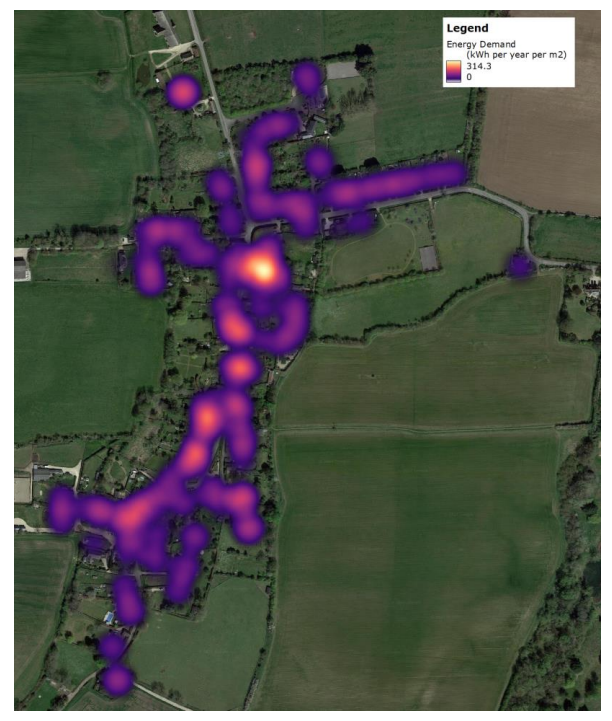 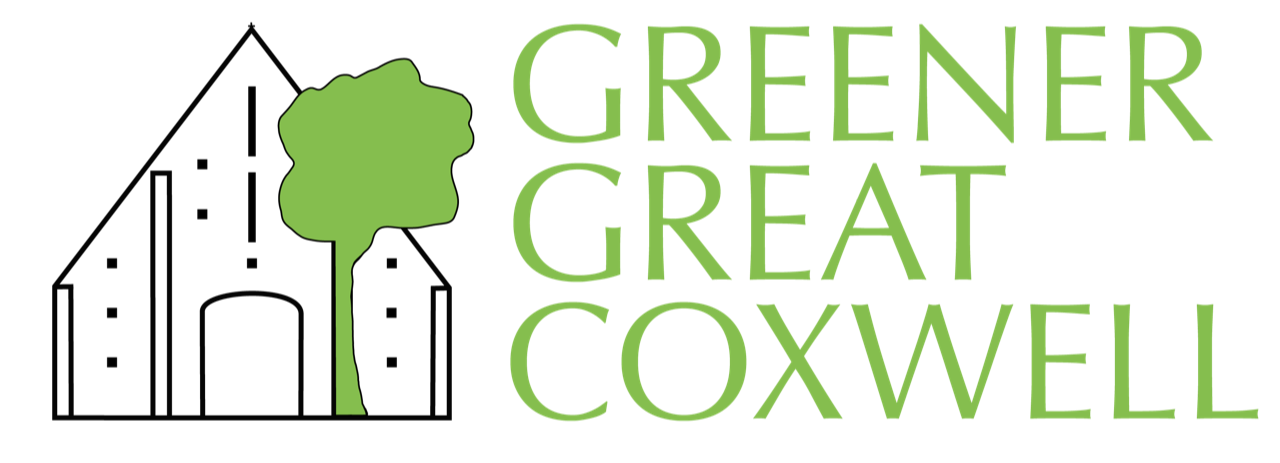 Existing Demands and Peak Load

EPCs used to determine approximate heating & domestic hot water combined demand of 
     c. 2.4 GWh/ year;
Local climate data was used to determine a peak heating load of the system of c. 1.5MW
Using this data, the heat network demands and losses were calculated.
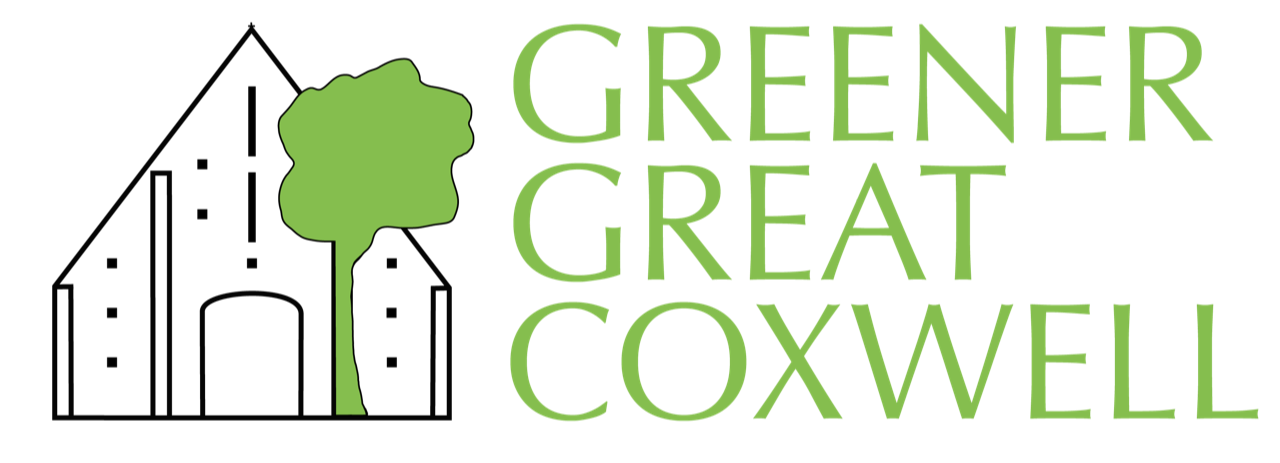 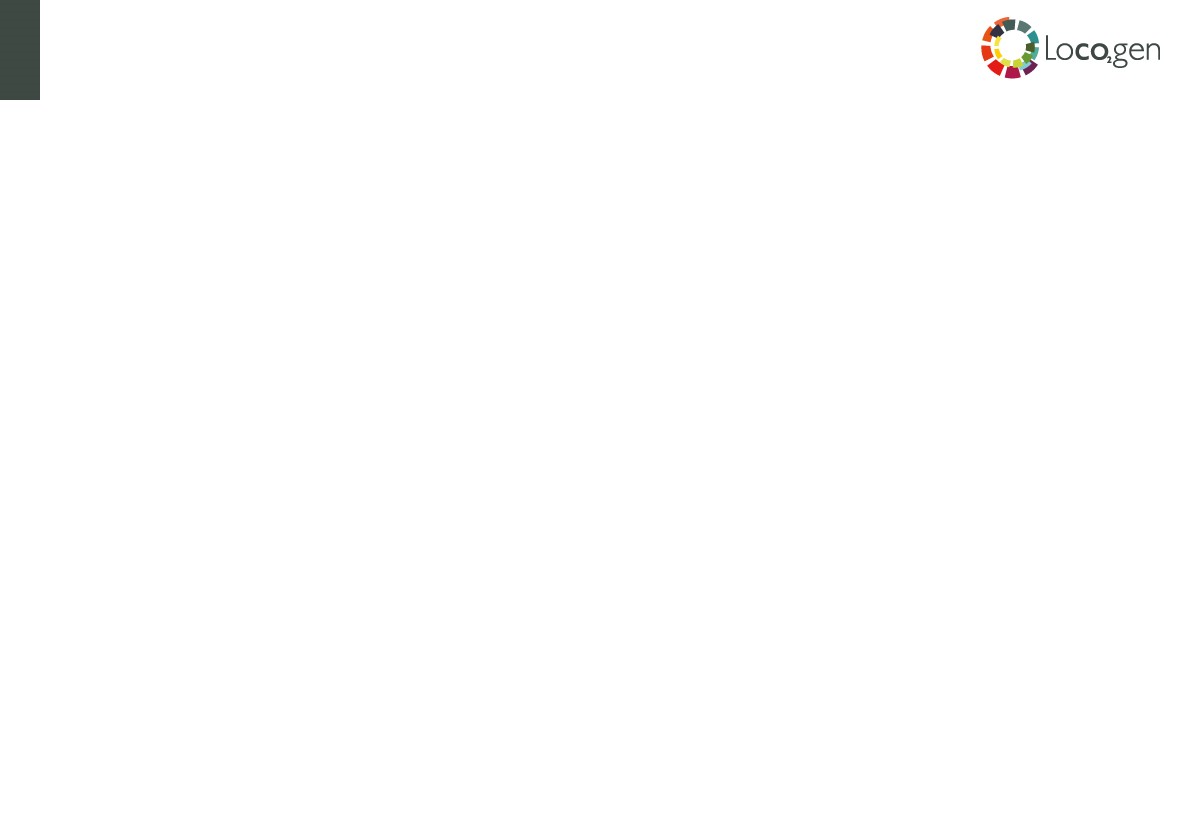 Options Considered
Assessment of the technical, financial and carbon implications of heating and  renewable energy generation options:

Options modelled for heat networks:
Existing gas boilers (used as base case);
Centralized system;
Shared loop system (Ambient loop) ; 
Standalone ASHP system.

Options modelled for renewable generation:
Ground mounted solar PV;
Wind turbine; and
Sand battery.
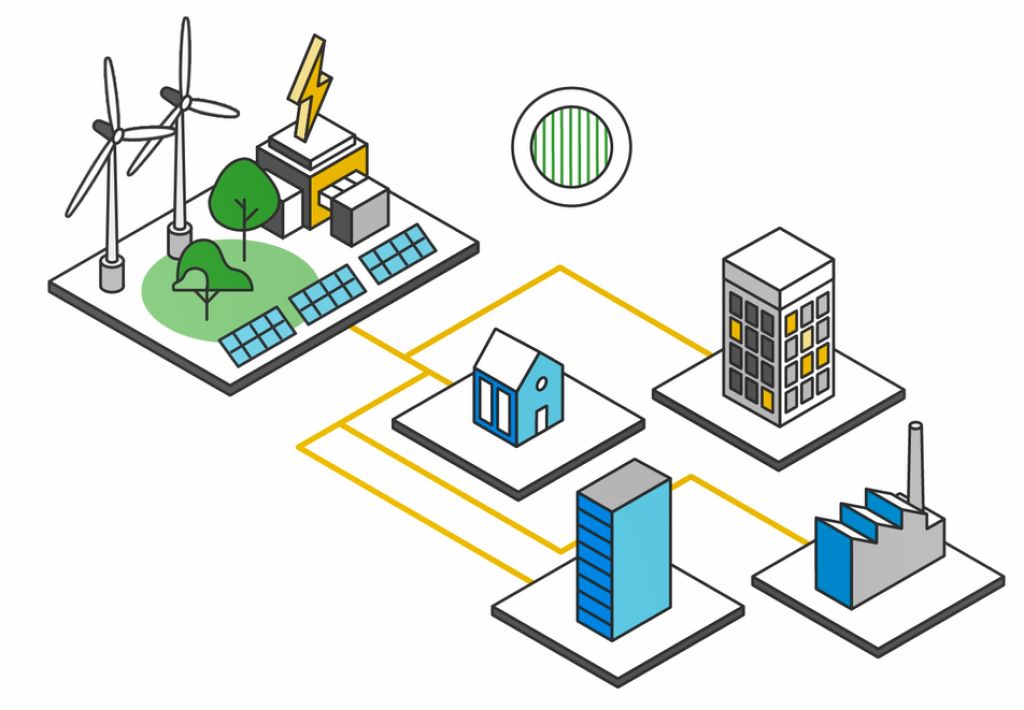 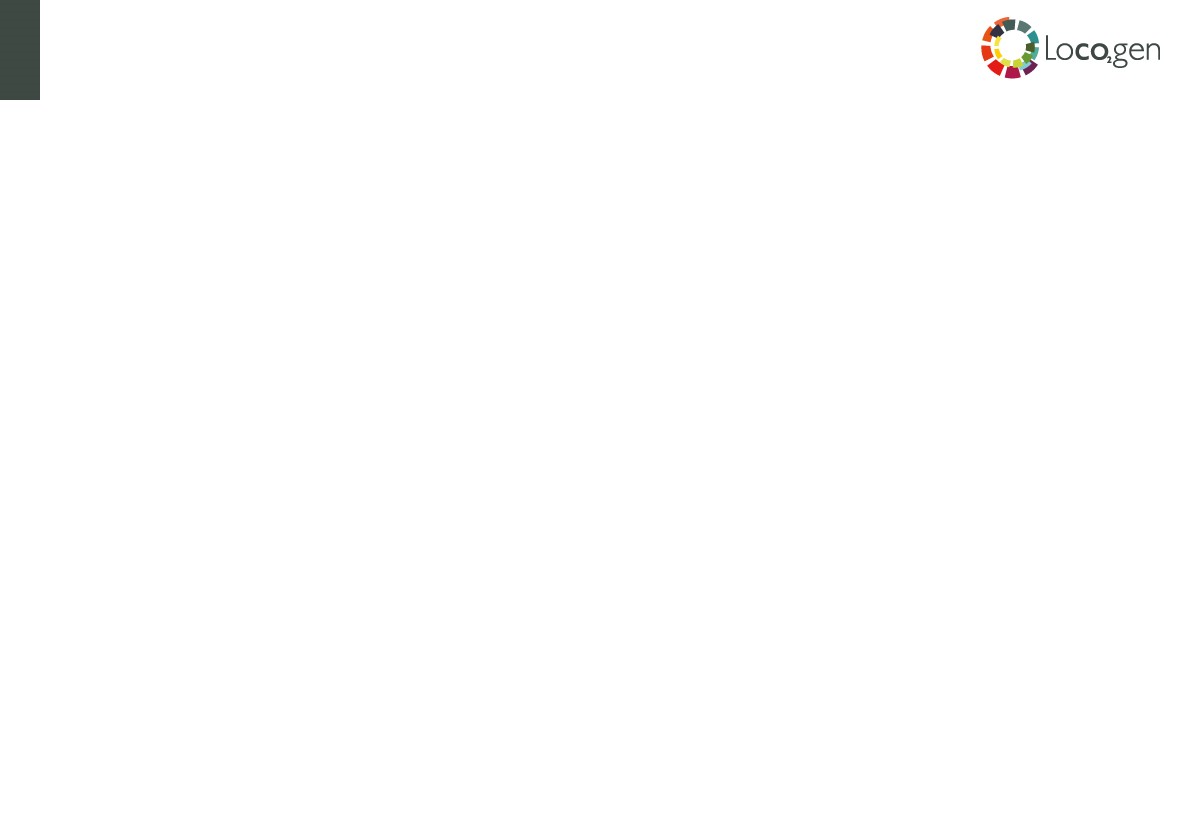 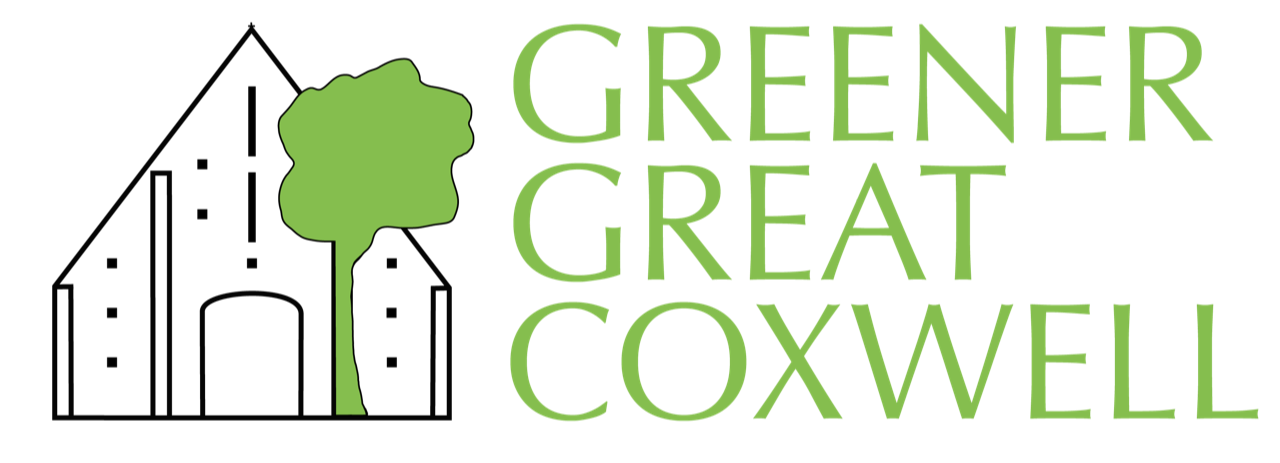 Renewable Energy Generation Options
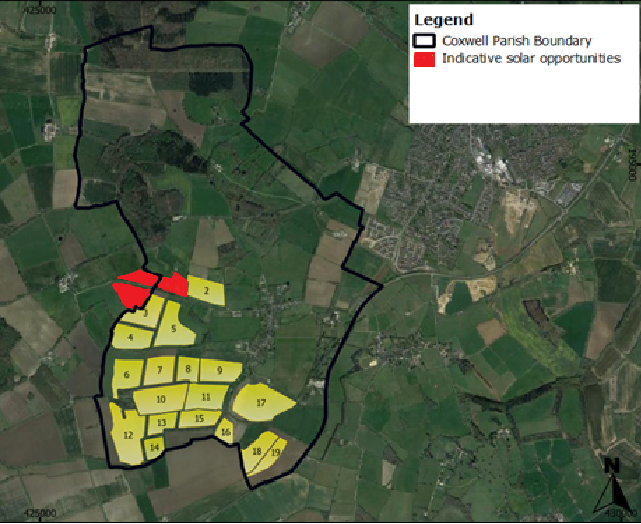 Potential Solar
Potential Wind
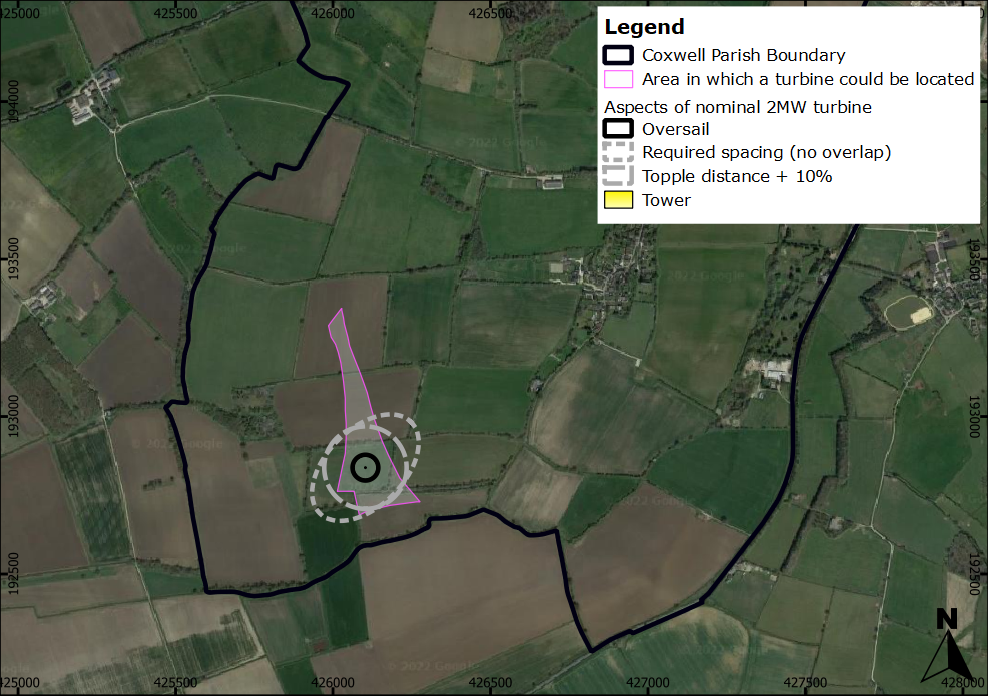 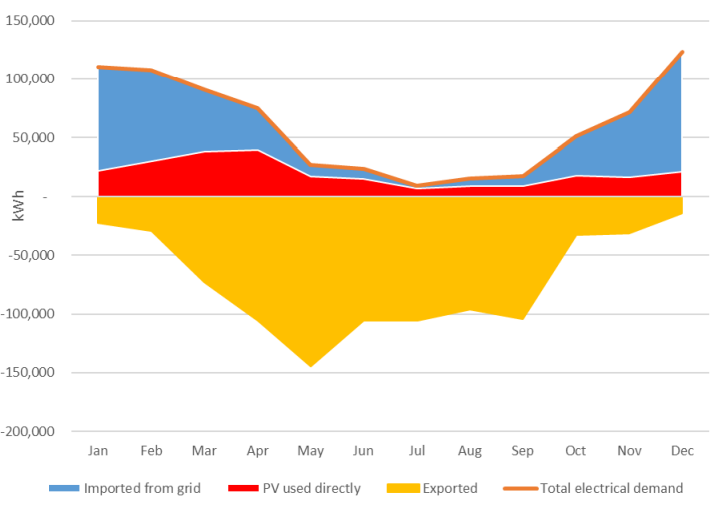 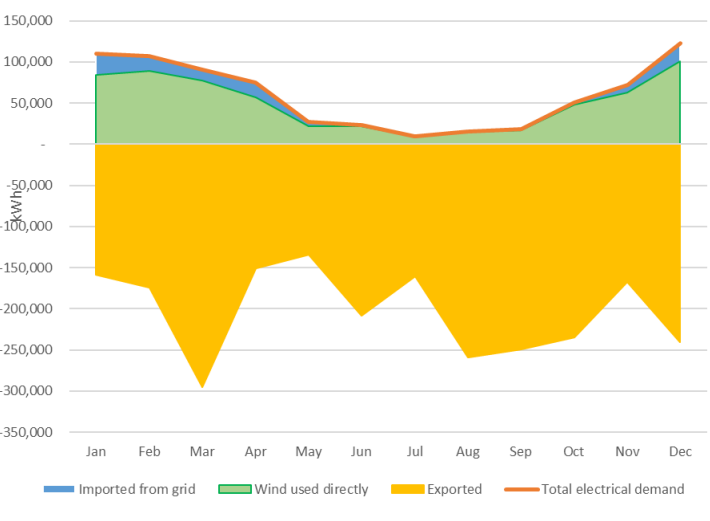 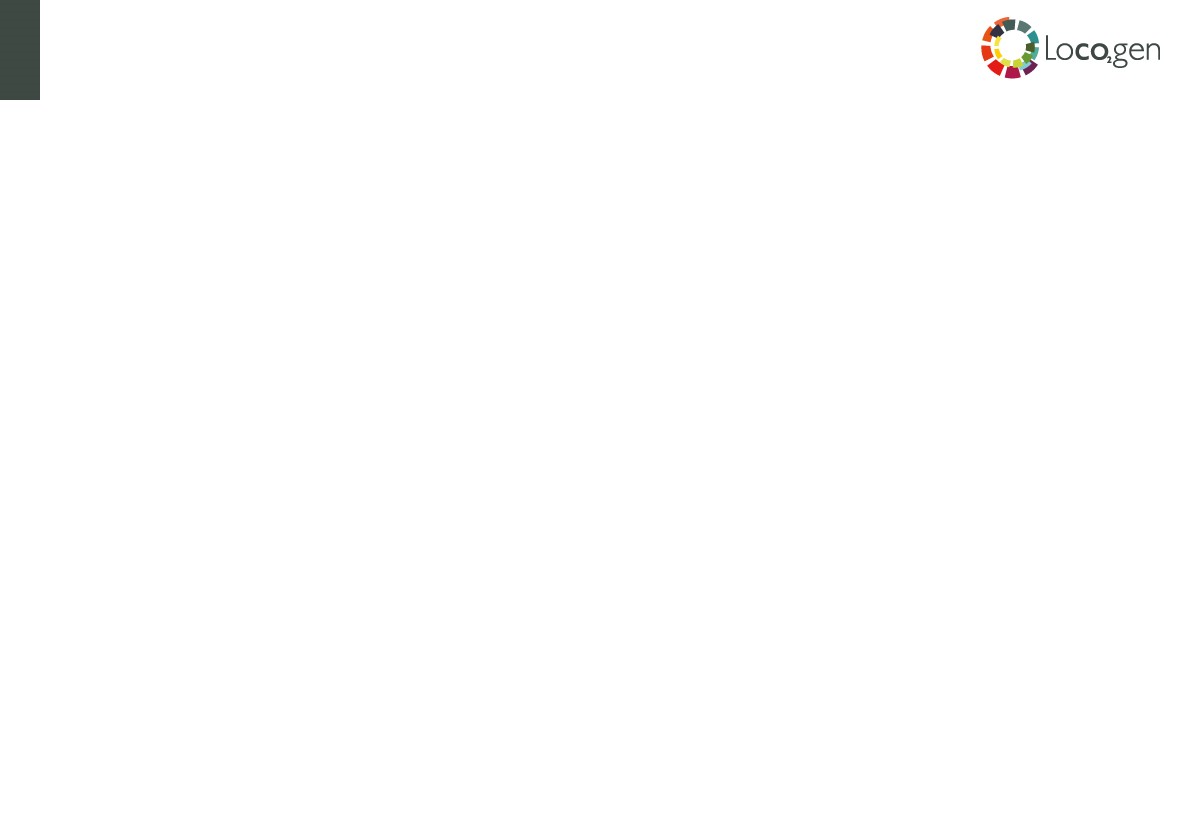 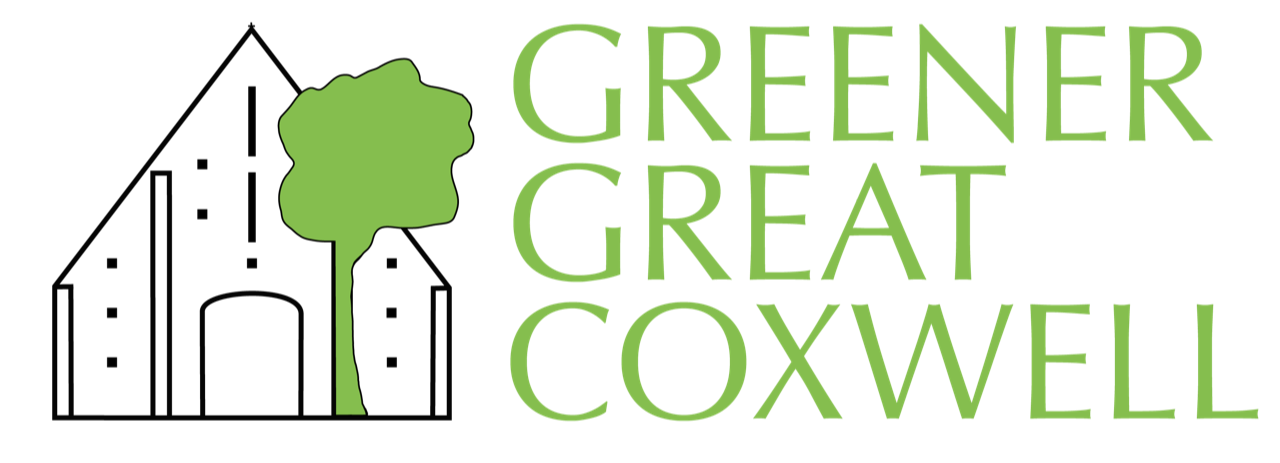 Energy Demand and Grid Connection
Total Network Demand  Heat Losses in pipe
Centralized system    4.6 GMh/yr               258 kW
Shared loop system   2.4 GWh/yr                0
Standalone ASHP system - 
Average space & DHW demand:	21,645 kWh
   (per property)
Range of heat pumps required:	6 - 32 kW

Grid Connection 
Price to cable back is c. £400k per km and additional cost if no connection available on substation;
This brings an anticipated connection cost of c. £1.6m with a timeline of 3 years;
If larger capacity is required, then reinforcement upstream is needed (which won’t happen until after 2028).
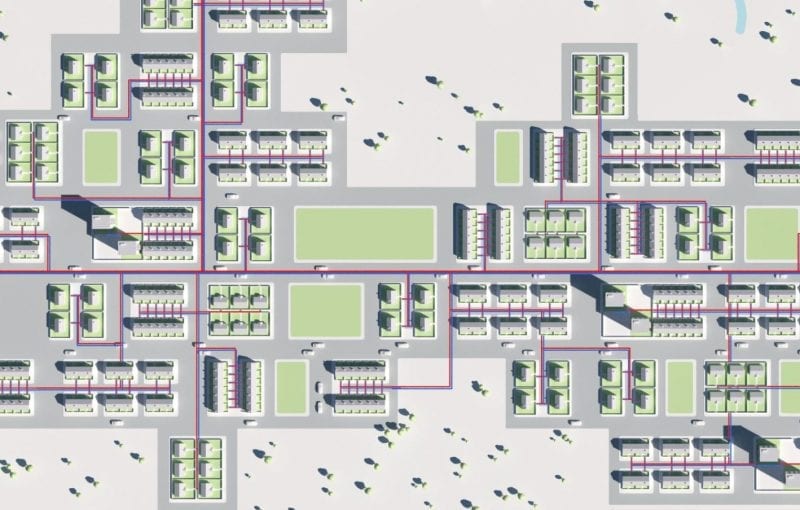 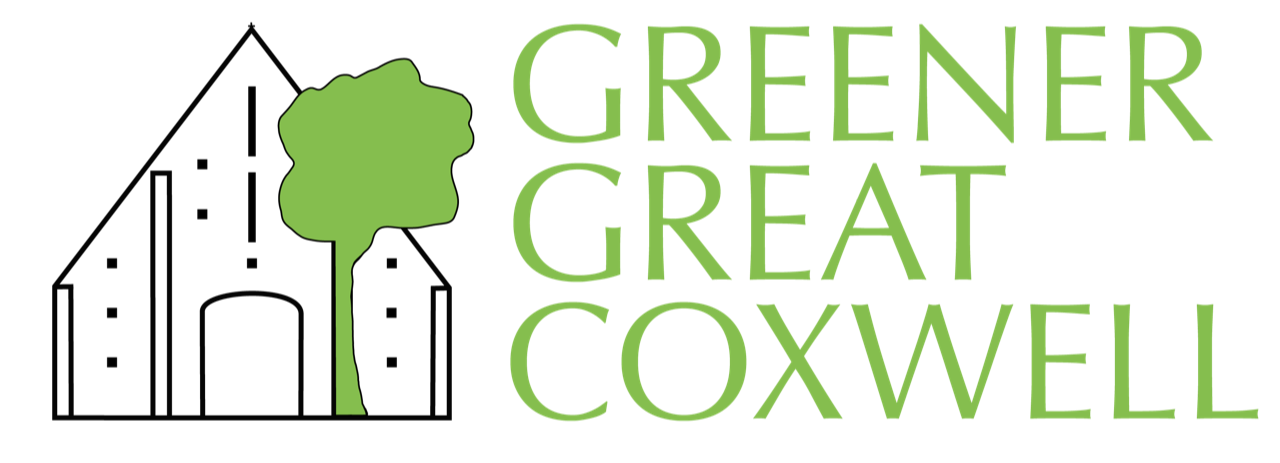 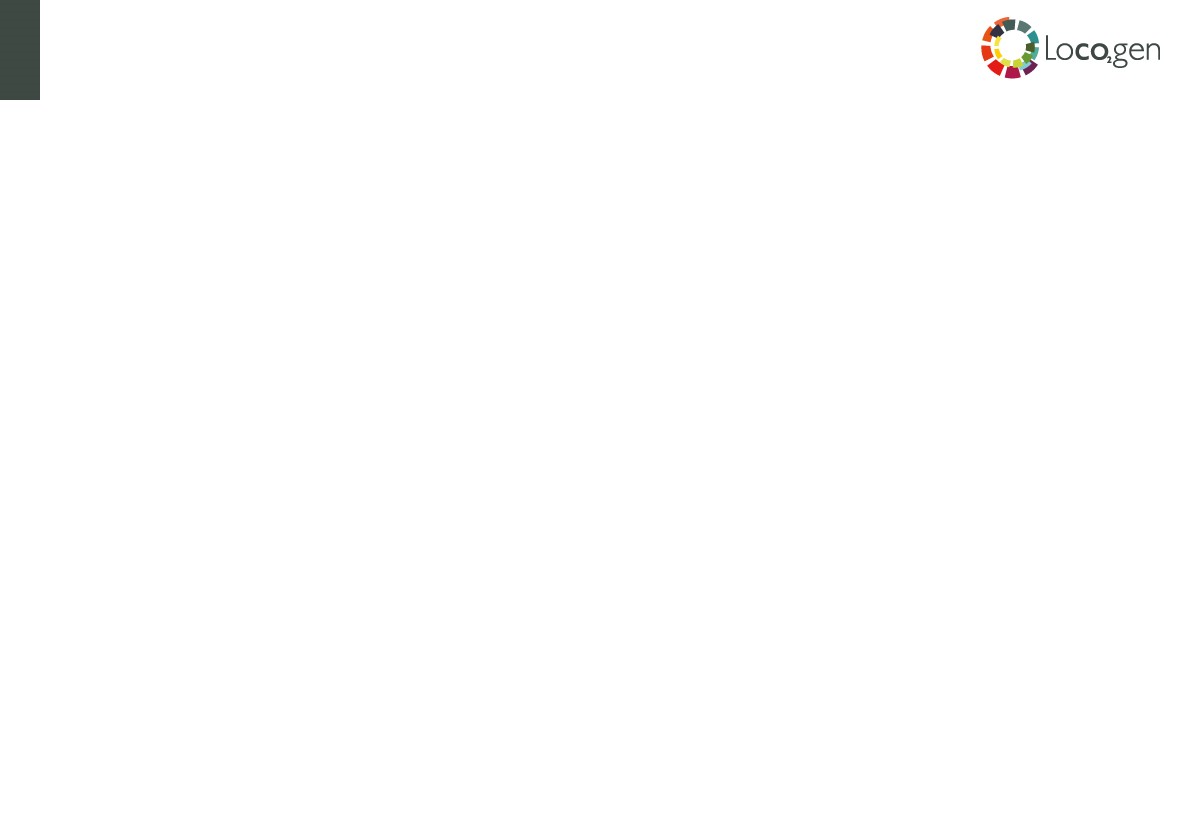 Key Findings
No payback for network owner or homeowner without renewable generation.
Shared loop much preferable given low density of properties in village.
With solar, a shared loop system could give payback if capex grant funding available

With wind generation centralized system has some limited scope for payback but for shared loop wind would offer payback for operator and homeowner at almost every level.

System would require 1MVA grid export capacity to allow an additional source of revenue to be generated from wind generation-grid 
     connection capacity represents the biggest development
     risk at this stage
In all cases, installation of heat pump system to 
      gas  boilers significantly reduces carbon emissions
With renewable generation, carbon emissions could 
      potentially be reduced to approximately 87%.
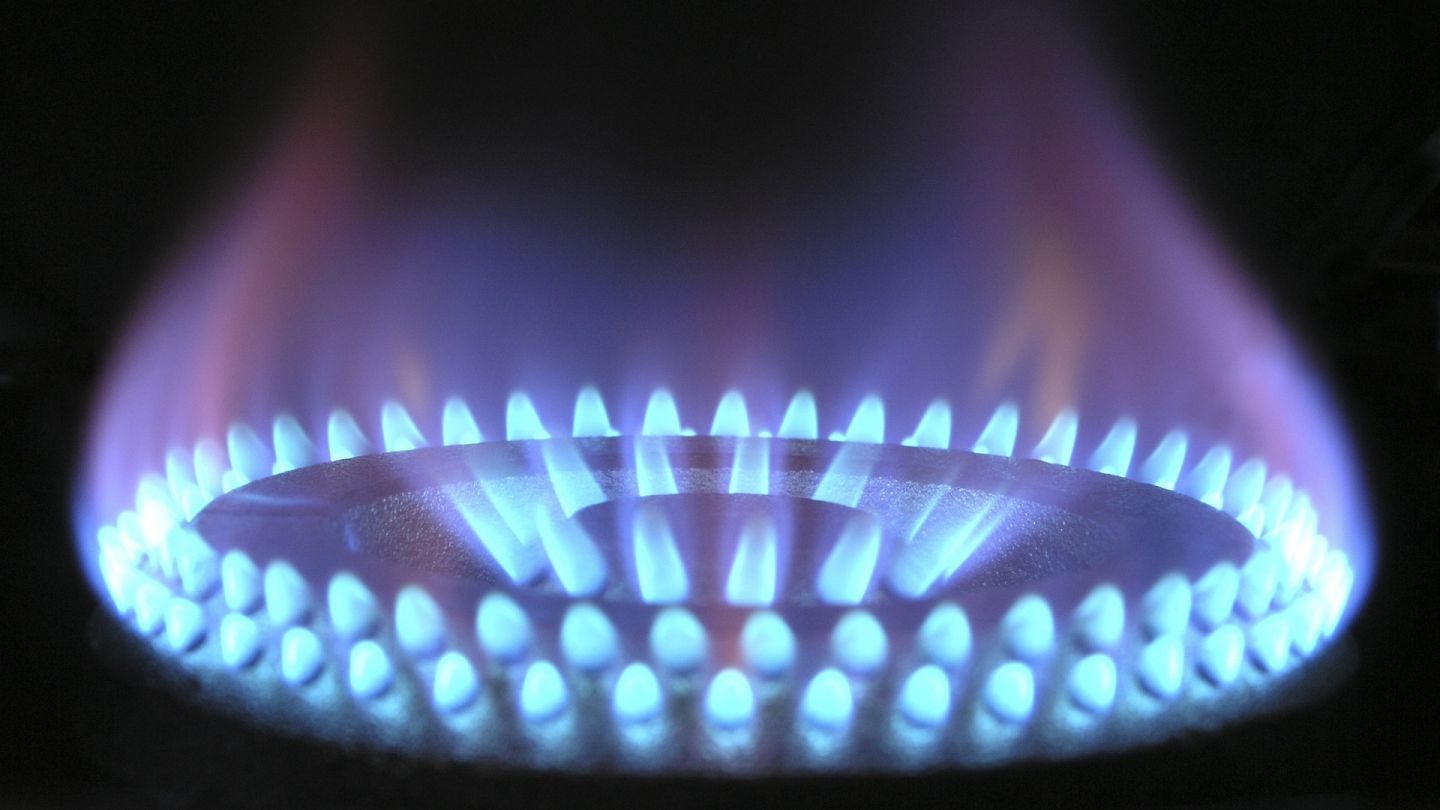 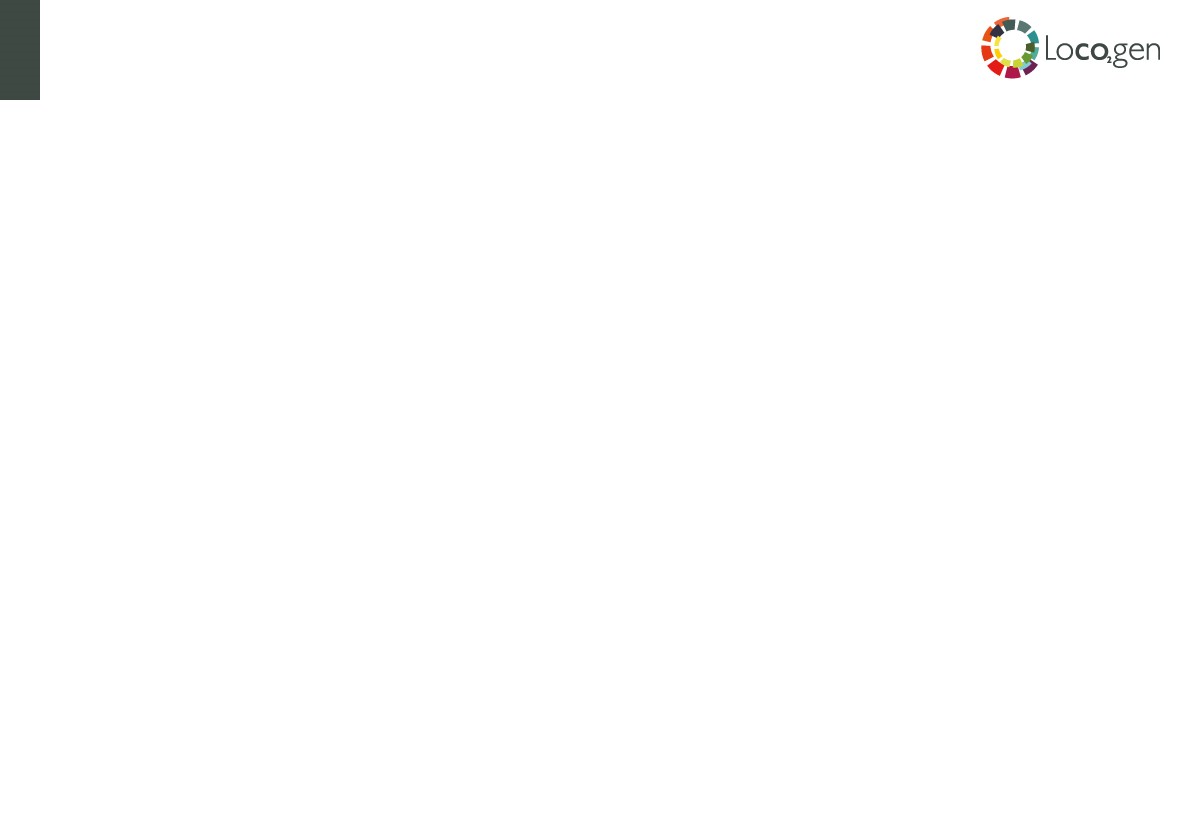 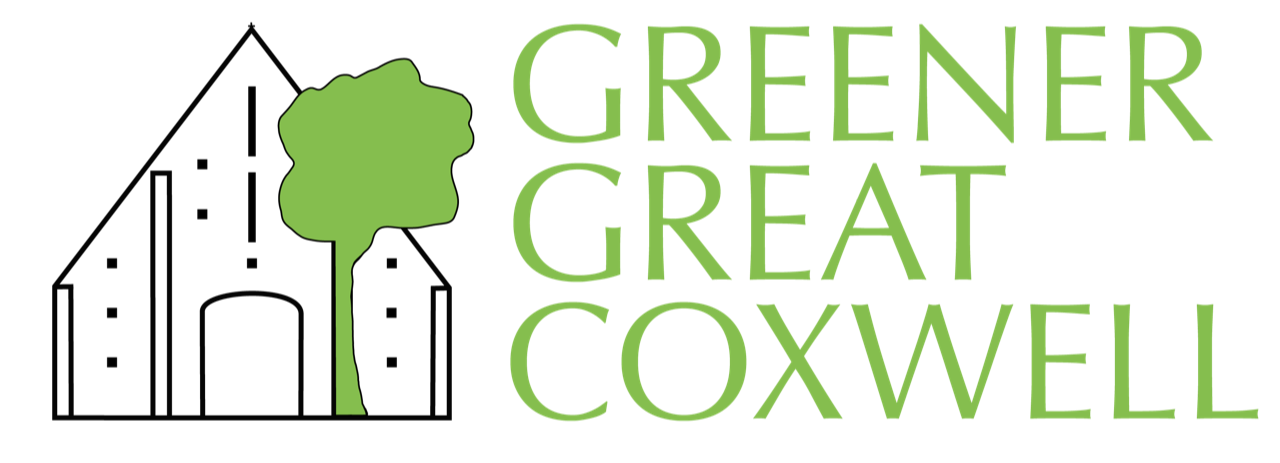 Next Steps
Further discussions with National Trust to explore the potential for solar;
Engage with local authority planning department to gauge what generation options may be allowed from a local planning perspective;
Place a formal grid application to obtain a firm quote from SSEN for grid connection;
Engage with specialist community energy support organizations to understand structure and type of necessary share issues;
Contact heat network installers to carry out a site survey to access feasibility and initial estimates;
Start fundraising and/or seek funding opportunities to facilitate next stage of development process.
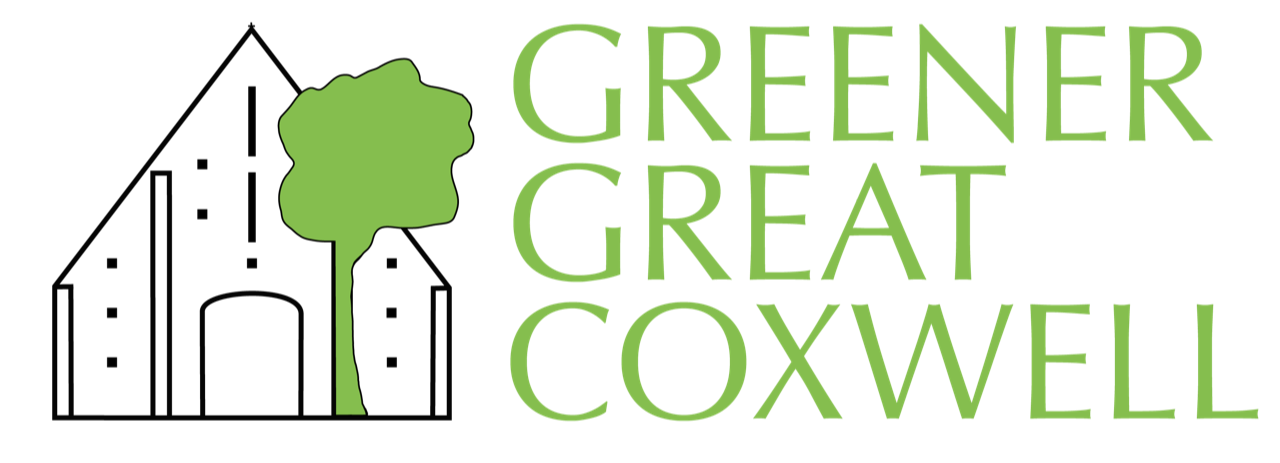 Thank you for listening.